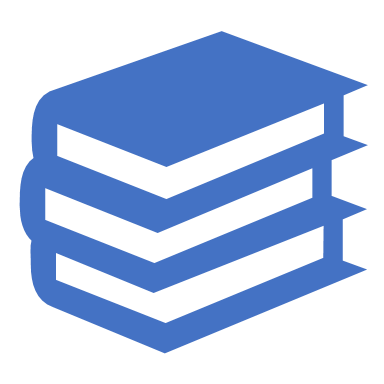 Aula de Literatura Brasileira I
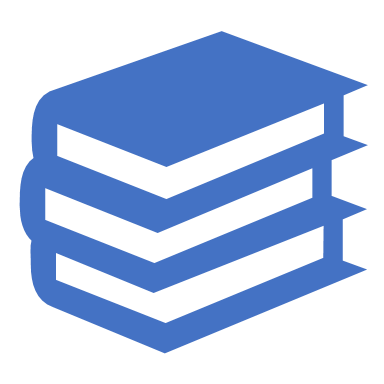 Prof. Jaime Ginzburg
30 de abril de 2019
DESCARTES – “Discurso do método”
Produção de conhecimento 
Evitar precipitação
Dividir cada problema em partes
Gradação do simples ao complexo
Revisão geral
Limitações do modelo cartesiano
MARX : a alienação

FREUD: o inconsciente

NIETZSCHE: o ilógico
Sofrimento humano
MARX: a desigualdade social


FREUD: vulnerabilidade do corpo; catástrofes da natureza; relações sociais
“Do conformismo”, de Mário de Andrade
A poesia deriva de uma insatisfação, de um inconformismo


A poesia é filha da dor
Exemplo
“Profundamente”, de Manuel Bandeira

Diferenças entre o passado e o presente


A melancolia: a perda não superada
O eufemismo: lidar com o impacto da perda
Oswald de Andrade, “O poeta e o trabalhador”
Poesia: “revolta, oposição e queixa”


Pablo Neruda: “a luta ao lado do povo”
Oswald de Andrade, “O poeta e o trabalhador”
Poesia: “(...)como Prestes, a poesia de hoje só tem um compromisso, o compromisso com o povo.”

Versos de Neruda são “granadas”
NUNES, Benedito. Oswald Canibal. São Paulo: Perspectiva, 1979.
Espírito de vanguarda é impulsivo e incoerente.


Descrença no progresso econômico.


História como mal, que desagua na primeira guerra mundial
NUNES, Benedito. Oswald Canibal. São Paulo: Perspectiva, 1979.
Marxismo aliado a um fervor religioso.


“Oswald de Andrade corre de generalização a generalização, numa dança de conceitos, extremamente célebre e sugestiva, mas que abstrai as exigências do método histórico e despreza as lacunas lógicas que vai deixando pelo caminho.” (p.75)
“Para os céticos”, de Carlos Drummond de Andrade
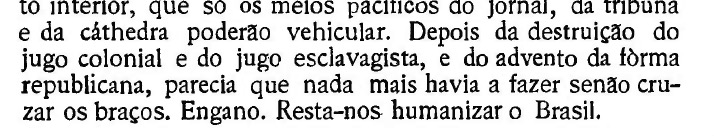 Antonio Candido – “Literatura e cultura de 1900 a 1945”
Antonio Candido – Textos de intervenção
MARX, Karl & ENGELS, Friedrich. Manifesto do partido comunista. São Paulo: Companhia das Letras/Penguin Books, 2012. p.44.
“Até hoje, a história de toda sociedade é a história das lutas de classes.

Homem livre e escravo, patrício e plebeu, senhor e servo, mestre de corporação e aprendiz – em suma, opressores e oprimidos sempre estiveram em oposição, travando luta ininterrupta, ora velada, ora aberta, uma luta que sempre terminou ou com a reconfiguração revolucionária de toda a sociedade ou com o ocaso conjunto das classes em luta.”
MARX, Karl & ENGELS, Friedrich. Manifesto do partido comunista. São Paulo: Companhia das Letras/Penguin Books, 2012. p.57.
“Até hoje, como vimos, todas as sociedades sempre se assentaram na oposição entre classes opressoras e oprimidas. Contudo, para que uma classe possa ser oprimida, é preciso que lhe sejam asseguradas condições sob as quais ela possa ao menos levar sua existência servil. (...) O trabalhador moderno, ao contrário, em vez de se erguer com o progresso da indústria, afunda cada vez mais, abaixo das condições de sua própria classe. O trabalhador transforma-se em miserável, e a miséria desenvolve-se com rapidez (...) ”
O regime de Stalin (1929 em diante)ARENDT, Hannah. Origens do totalitarismo. São Paulo: Companhia das Letras, 1989.
“Eram tratados como mentiras todos os fatos que não concordassem, ou pudessem discordar, com a ficção oficial, fossem dados sobre a colheita de trigo, a criminalidade (...)” (p.346)


Ramo executivo do governo era a polícia.
O regime de Stálin (1929 em diante)ARENDT, Hannah. Origens do totalitarismo. São Paulo: Companhia das Letras, 1989.
“As pessoas inteiramente inocentes, as quais o regime liquidava aos milhões, os “inimigos objetivos” (...) eram “criminosos sem crime”. (...) Pois, tal como a “solução final” de Hitler significava tornar realmente obrigatório para a elite do partido nazista o mandamento  “Matarás”, o pronunciamento de Stálin recomendava como regra de conduta para todos os membros do partido bolchevista: “Levantarás falso testemunho”. (...) O terror não produziu industrialização nem progresso.” (p.347-8)  O que o regime produziu foi fome, “caóticas condições de produção de alimentos” e despovoamento.
Formas do comunismo
Expressão de luta de classes

Domínio de massas
Comunismo no Brasil
Ilegalidade do Partido Comunista

Luiz Carlos Prestes
1934: estratégias para o comunismo


Stalinismo
Frentes populares

FAUSTO, Boris. A vida política. In: GOMES, Angela, org. Olhando para dentro. 1930-1964. São Paulo: Objetiva, 2013. (História do Brasil Nação)
Pagu, Parque Industrial (1933)Rio de Janeiro: José Olympio, 2016.
“- Nós não podemos conhecer os nossos filhos! Saímos de casa às seis horas da manhã. Eles estão dormindo. Chegamos às dez horas. Eles estão dormindo. Não temos férias! Não temos descanso dominical” 
    (p.32)
Pagu, Parque Industrial (1933)Rio de Janeiro: José Olympio, 2016.
“Os soldados (...) balançam as espadas (...) Alguns se embriagaram com permissão superior e caracoleiam. Têm ordem de pisar e matar o proletariado irredutível. Marcham em pelotão na direção do largo da Concórdia, pela noite que começa”   (p.113)
Pagu, Parque Industrial (1933)Rio de Janeiro: José Olympio, 2016.
“- Minha mulher está aí. Vê quem vamos pisar! São nossas mulheres! Nossos filhos! Nossos irmãos!”   (p.114)
Pagu, Parque Industrial (1933)Rio de Janeiro: José Olympio, 2016.
“O corpo enorme está deitado. Levanta-se mal para gritar rolando da escada.
	Grita alguma coisa que ninguém ouve mas que todos entendem. Que é preciso continuar a luta, caia quem caia, morra quem morrer!”   (p.114)
Antonio Candido, Textos de intervençãop. 341
O comunismo no Brasil é descrito, em 1947, como uma combinação de “stalinismo” e “oportunismo”.

Escolhe as ”piores situações eleitorais, com “os candidatos mais errados”

Tendência contra a democracia
Interesse por uma ditadura
Manuel Bandeira, “Perdi a fé e a esperança no Brasil”. 1952.
“Houve um tempo em que vi com bons olhos os nossos comunistas. É que ainda não estava a par da política celerada deles. Por isso fui um inocente útil. Coloquei meu nome em abaixo-assinados protestando contra a violência da polícia. Fui convidado e aceitei saudar Pablo Neruda, numa festa comunista. A pedido deles, levei Neruda e Nicolas Guillén à Academia e saudei-os lá.
Mas o inicidente da ABDE me abriu os olhos. Hoje sou insultado por eles ao mesmo tempo que sou tido como comunista por minha gente. A verdade é que me recuso a admitir a forçosa alternativa do binômio sinistro: Rússia – Estados Unidos”.
CAMILO, Vagner. Da Rosa do Povo à Rosa das Trevas. São Paulo: Ateliê, 2001. p.65.
“O poço”, de Mário de Andrade
Joaquim Prestes

Três automóveis
Fazenda – quase uma “casa-grande”

Canetas

Frio de inverno, chuvas diluviais
“O poço”, de Mário de Andrade
José e Albino: irmãos

Albino desaparece no poço. Uivo.

Conflito social:
José: afirma que Albino não desce mais
Joaquim Prestes: aponta um revólver
“Túmulo, túmulo, túmulo” de Mário de Andrade
Conflito social

Ponto de vista de classe – superioridade
Racismo


Desumanização (enumeração)
“Morte de Mário de Andrade”, de Carlos Drummond de Andrade
Expectativa de libertação em 1945

Movimento entre a descrição e a emoção